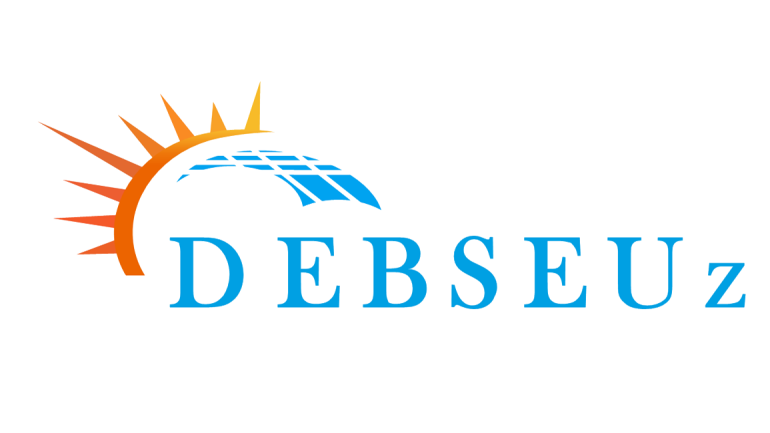 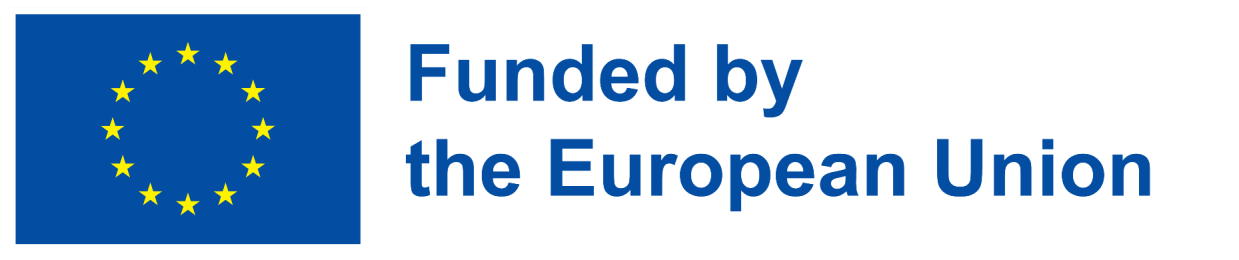 Development of the targeted Educational program for Bachelors in Solar Energy in Uzbekistan

101128871 — DEBSEUz — ERASMUS-EDU-2023-CBHE
ПОДГОТОВКА КАДРОВ КАРАКАЛПАКСКОГО ГОСУДАРСТВЕННОГО УНИВЕРСИТЕТА: 
ТЕКУЩЕЕ СОСТОЯНИЕ И ПЕРСПЕКТИВЫ
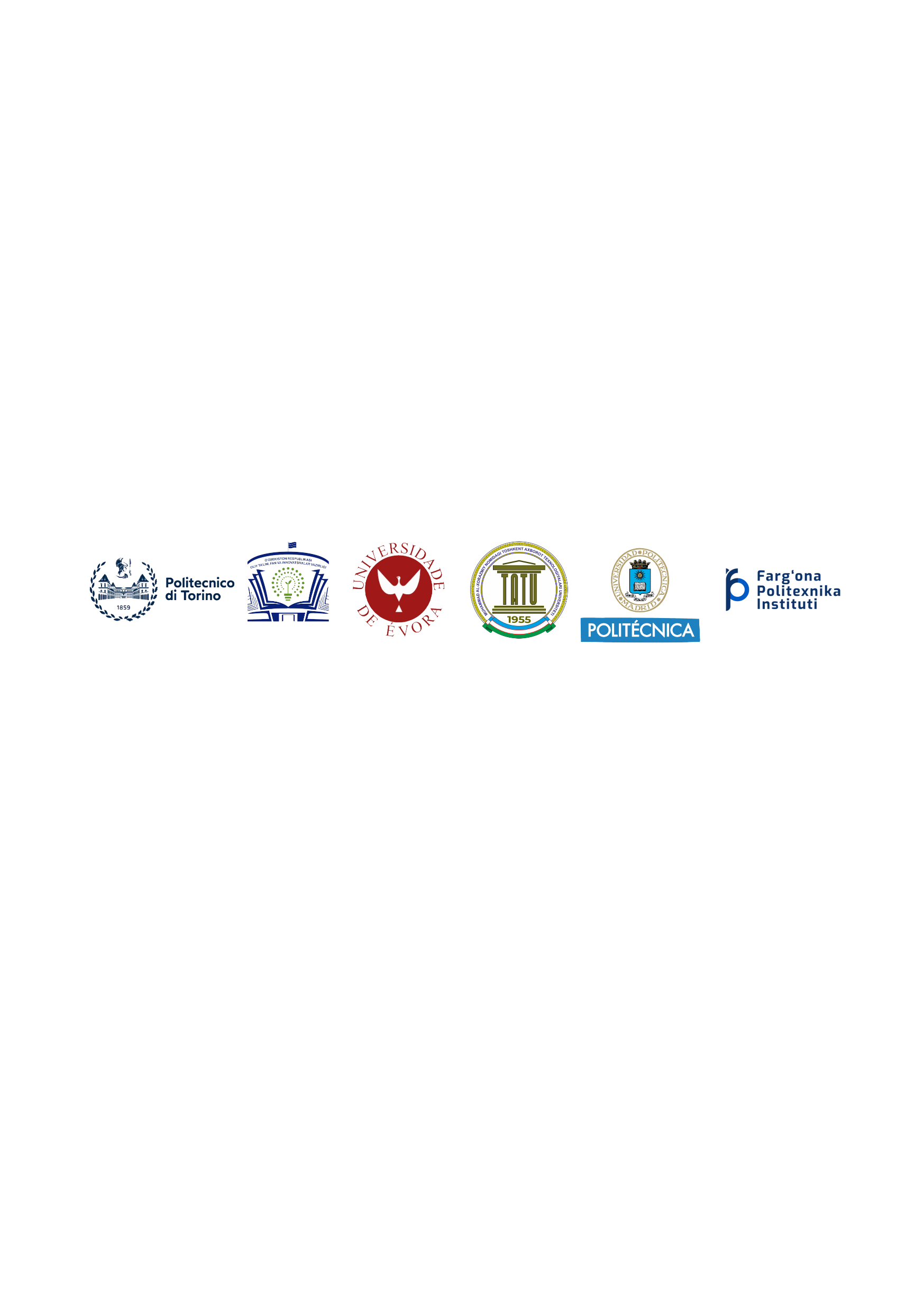 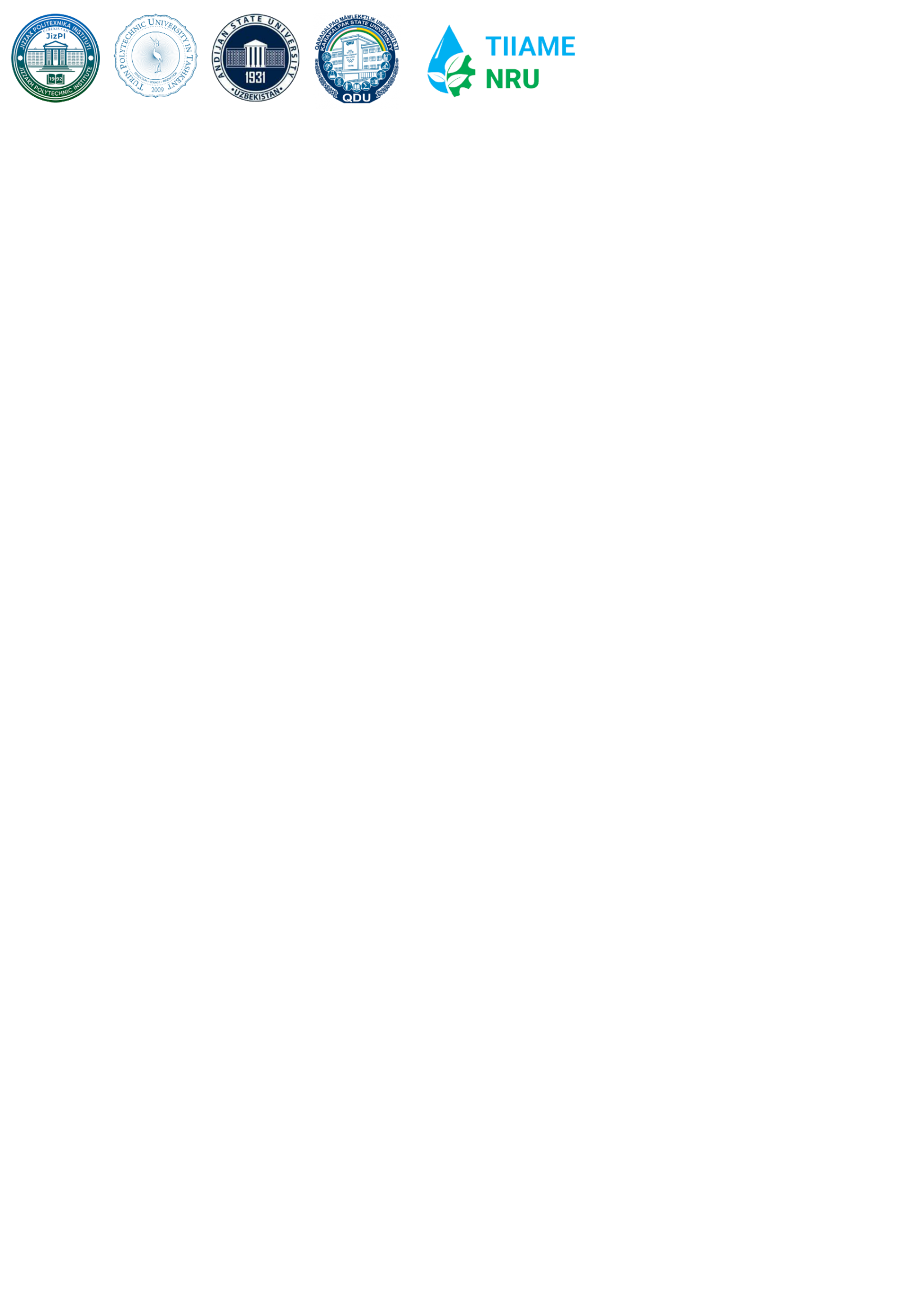 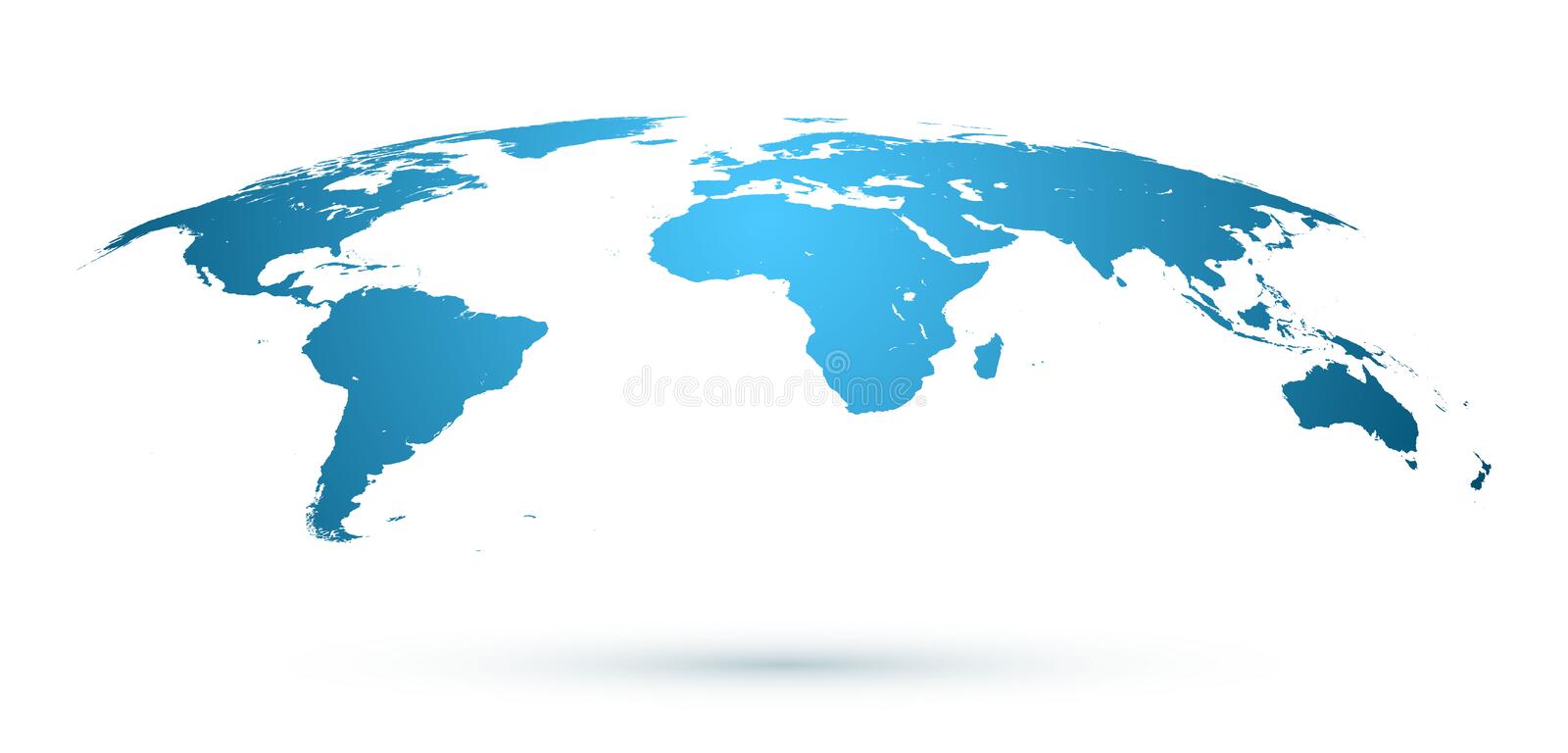 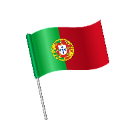 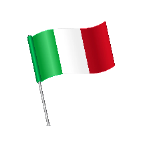 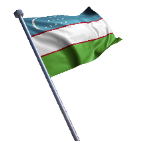 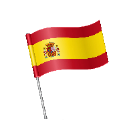 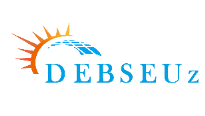 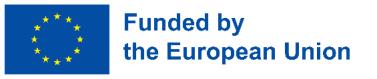 Karakalpak State University was founded in 1976 on the basis of the Karakalpak State Pedagogical Institute.
        On April 26, 1974, by Resolution No. 311 of the Council of Ministers of the USSR it was renamed Nukus State University.
        On January 25, 1992, by Resolution No. 274 of the Presidium of the Jokargy Kenes of the Republic of Karakalpakstan, it was renamed Karakalpak State University named after Berdakh
Development of the targeted Educational program for Bachelors in Solar Energy in Uzbekistan

101128871 — DEBSEUz — ERASMUS-EDU-2023-CBHE
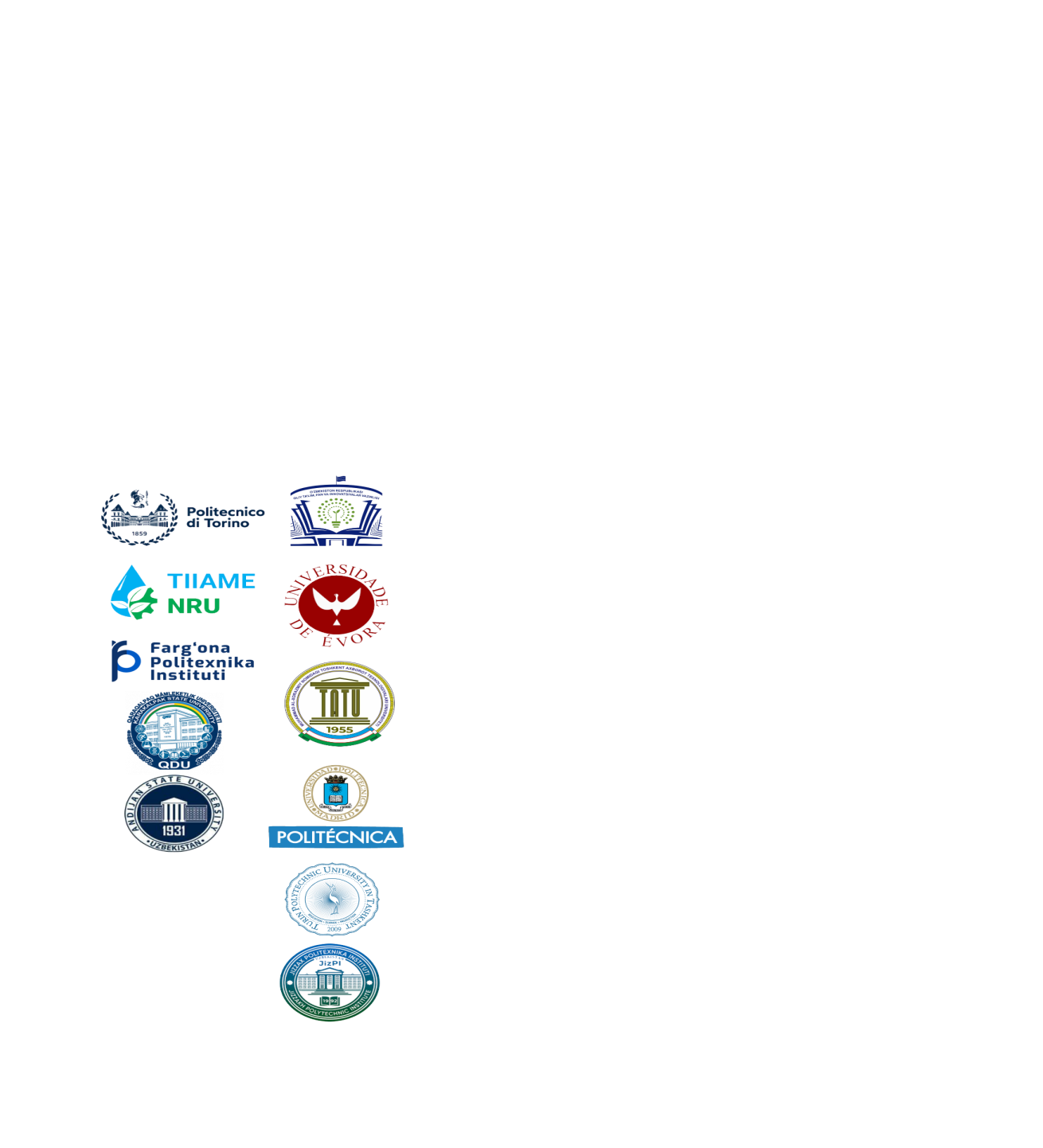 Faculties:
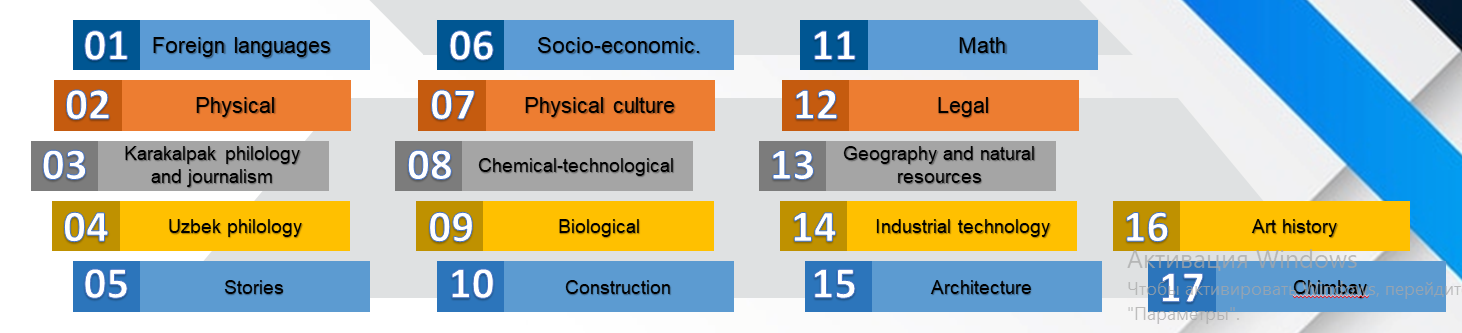 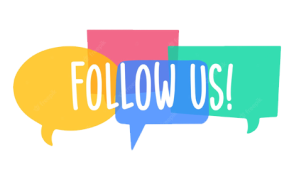 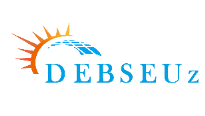 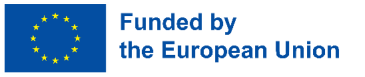 ПРОДОЛЖИТЕЛЬНОСТЬ БАКАЛАВРА И МАГИСТРОВ
Development of the targeted Educational program for Bachelors in Solar Energy in Uzbekistan

101128871 — DEBSEUz — ERASMUS-EDU-2023-CBHE
BACHELOR'S AND MASTER'S DURATIONS
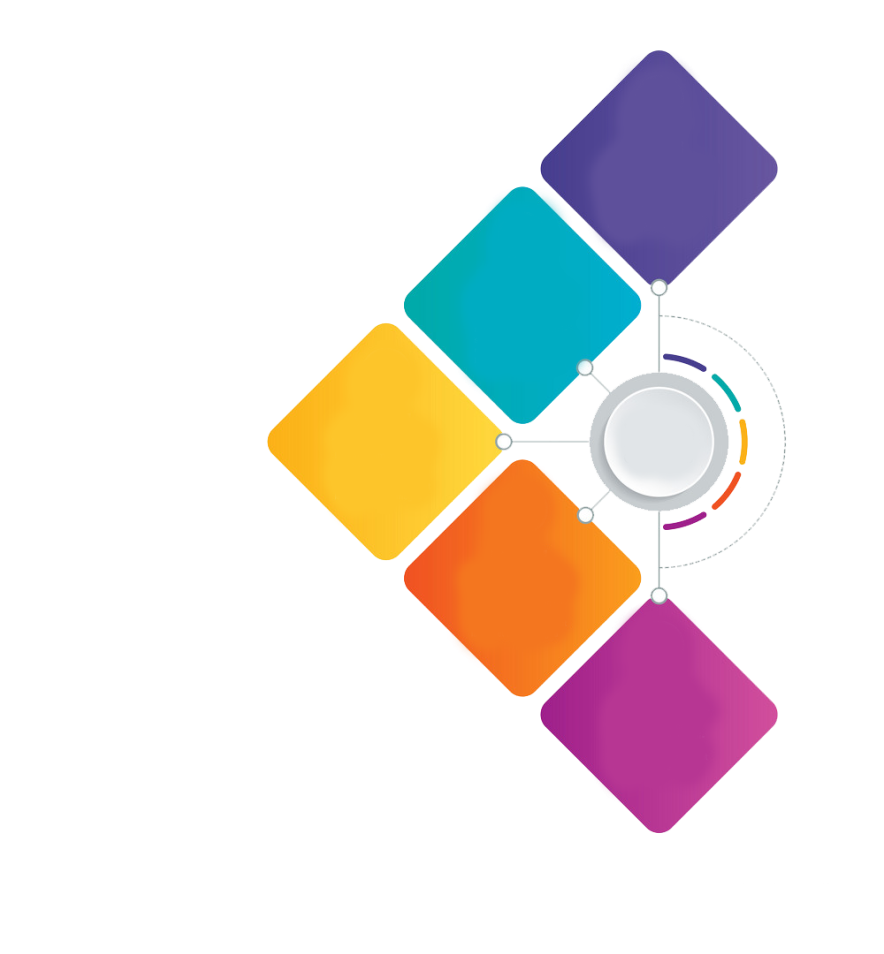 ДИСТАНЦИОННОЕ 
ОБУЧЕНИЕ
ОЧНАЯ ФОРМА 
ОБУЧЕНИЯ
83
3
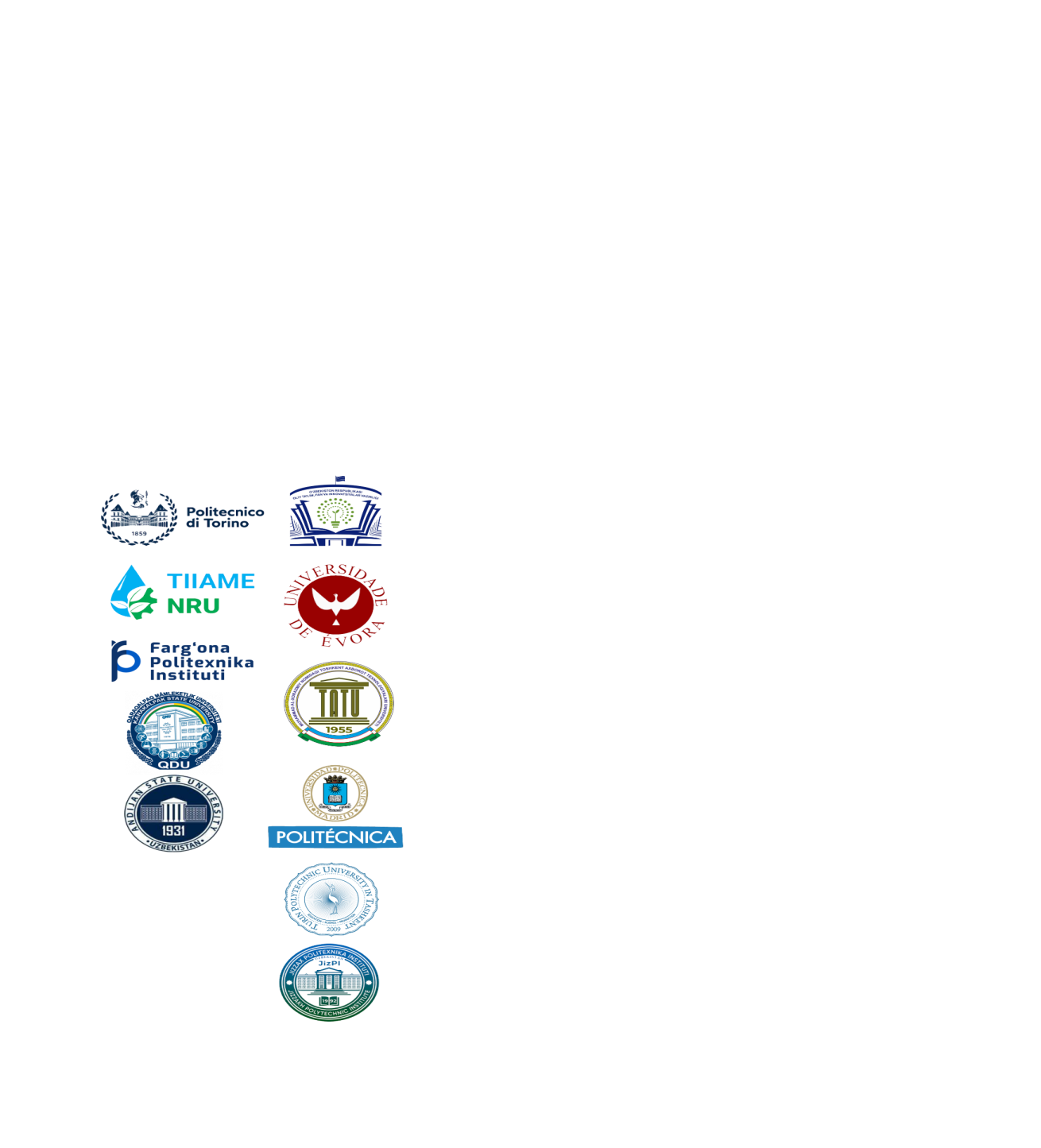 DISTANCE LEARNING
FULL-TIME EDUCATION
5
56
МАСТЕРСКАЯ ПРОГРАММА
ВЕЧЕРНЕЕ ОБРАЗОВАНИЕ
20
EVENING EDUCATION
MASTER’S PROGRAMM
ЗАОЧНОЕ ОБУЧЕНИЕ
CORRESPONDENCE STUDIES
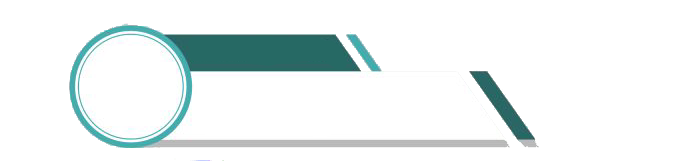 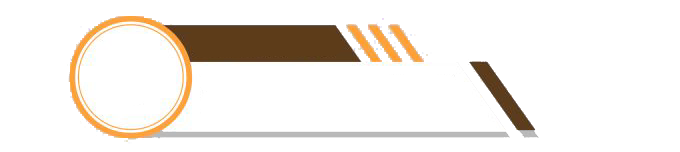 17
1
Факультеты
Заочная
Faculties
Сorrespondence
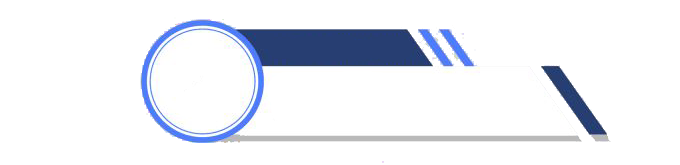 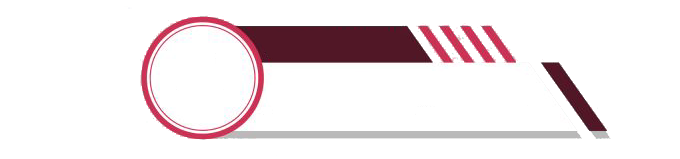 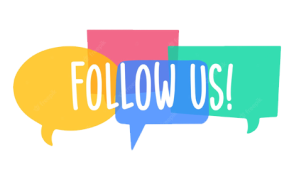 51
1
Отделения
Магистратура
Departments
Master's Department
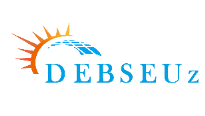 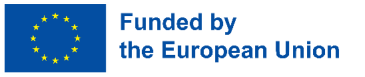 В результате реформ, намеченных главой нашего государства,
требованием времени стало оснащение высших учебных заведений
учреждений в соответствии с современными требованиями, внедрение
мировой опыт направлен на повышение качества образования.
В настоящее время в университете действуют 35 учебных лабораторий.
As a result of the reforms outlined by the head of our state, the
requirement of the time has become the equipping of higher educational
institutions in accordance with modern requirements, the introduction of
world experience aimed at improving the quality of education.
Currently, the university has 35 teaching laboratories.
Development of the targeted Educational program for Bachelors in Solar Energy in Uzbekistan

101128871 — DEBSEUz — ERASMUS-EDU-2023-CBHE
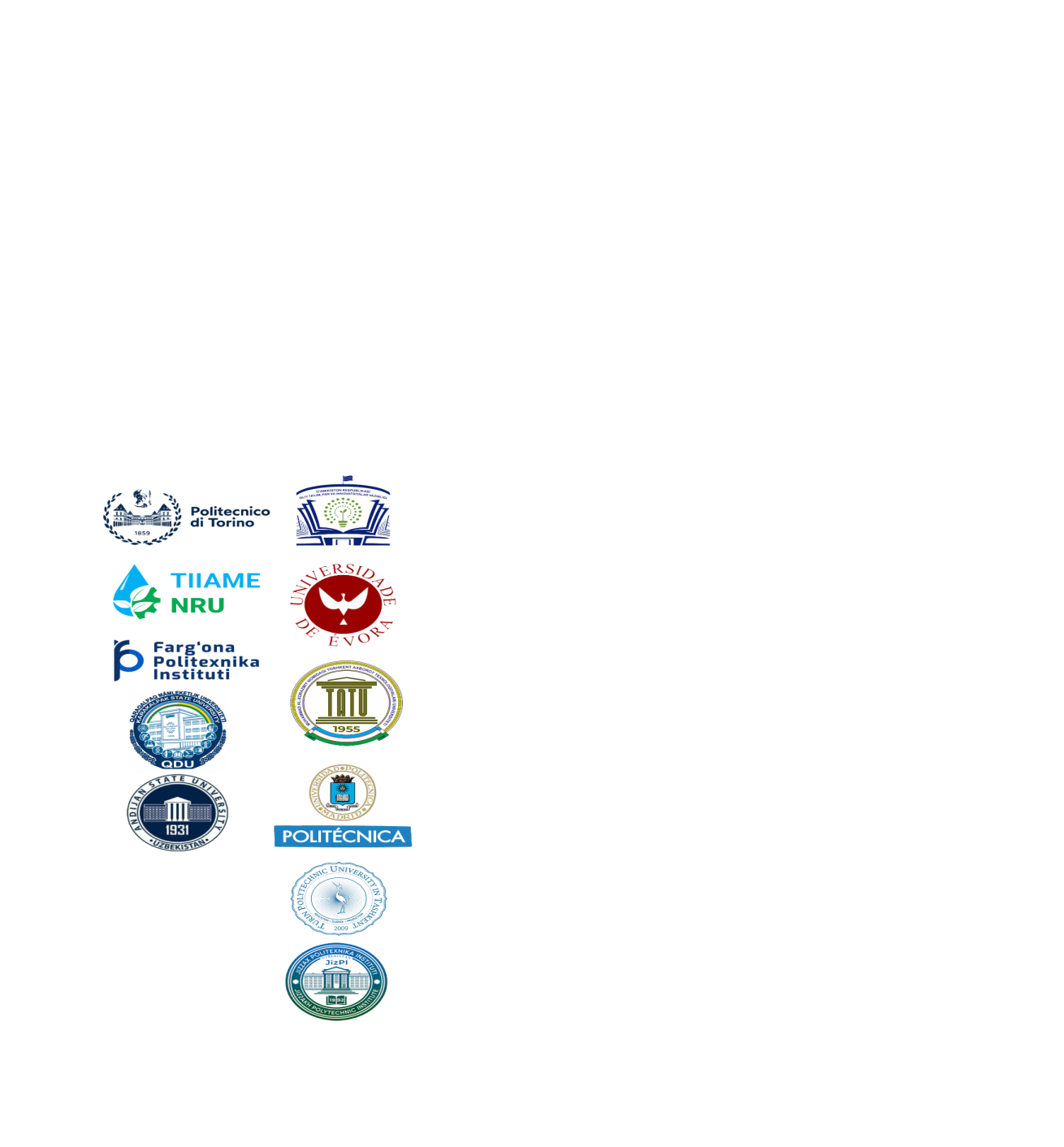 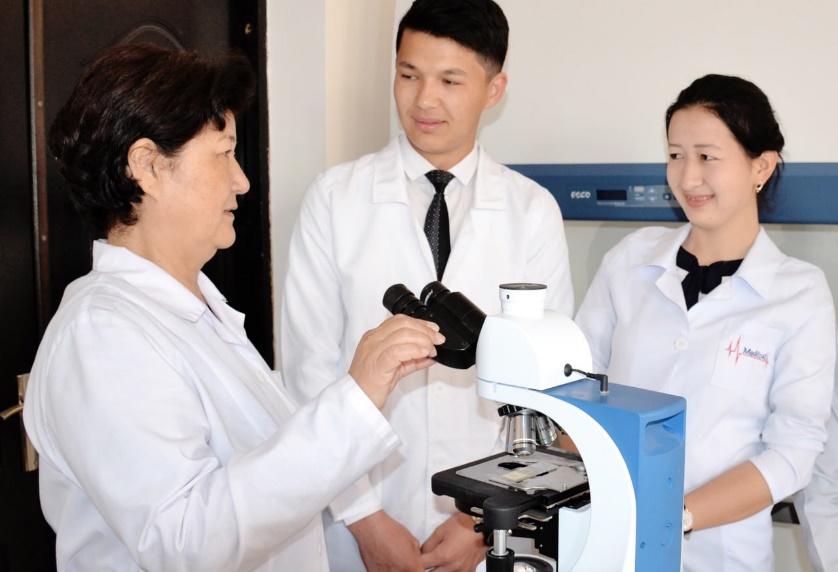 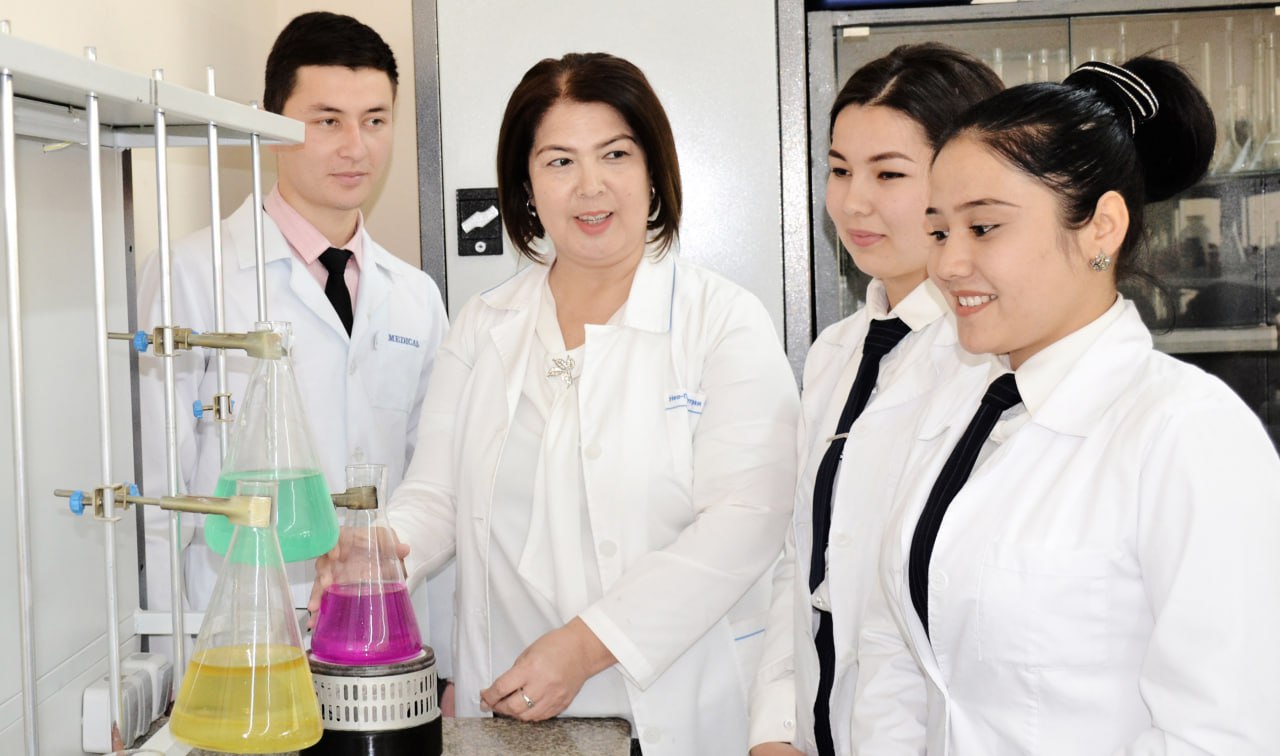 Юридический факультет
Факультет химической технологии
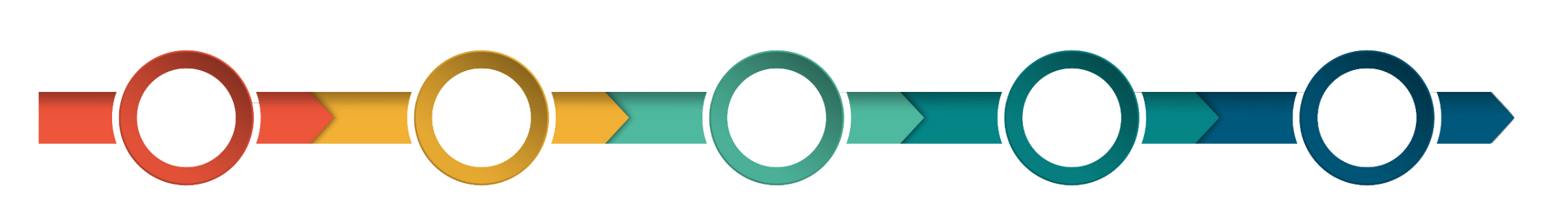 Faculty of Law
Faculty of Chemical Technology
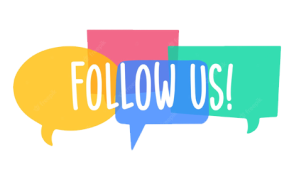 14
1
1
10
9
Факультет физики
Факультет биологии
Факультет иностранных языков
Faculty of Physics
Faculty of Biology
Faculty of Foreign Languages
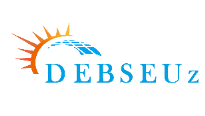 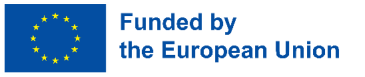 НАУЧНО-ИССЛЕДОВАТЕЛЬСКИЕ ЛАБОРАТОРИИ И ЦЕНТРЫ
Development of the targeted Educational program for Bachelors in Solar Energy in Uzbekistan

101128871 — DEBSEUz — ERASMUS-EDU-2023-CBHE
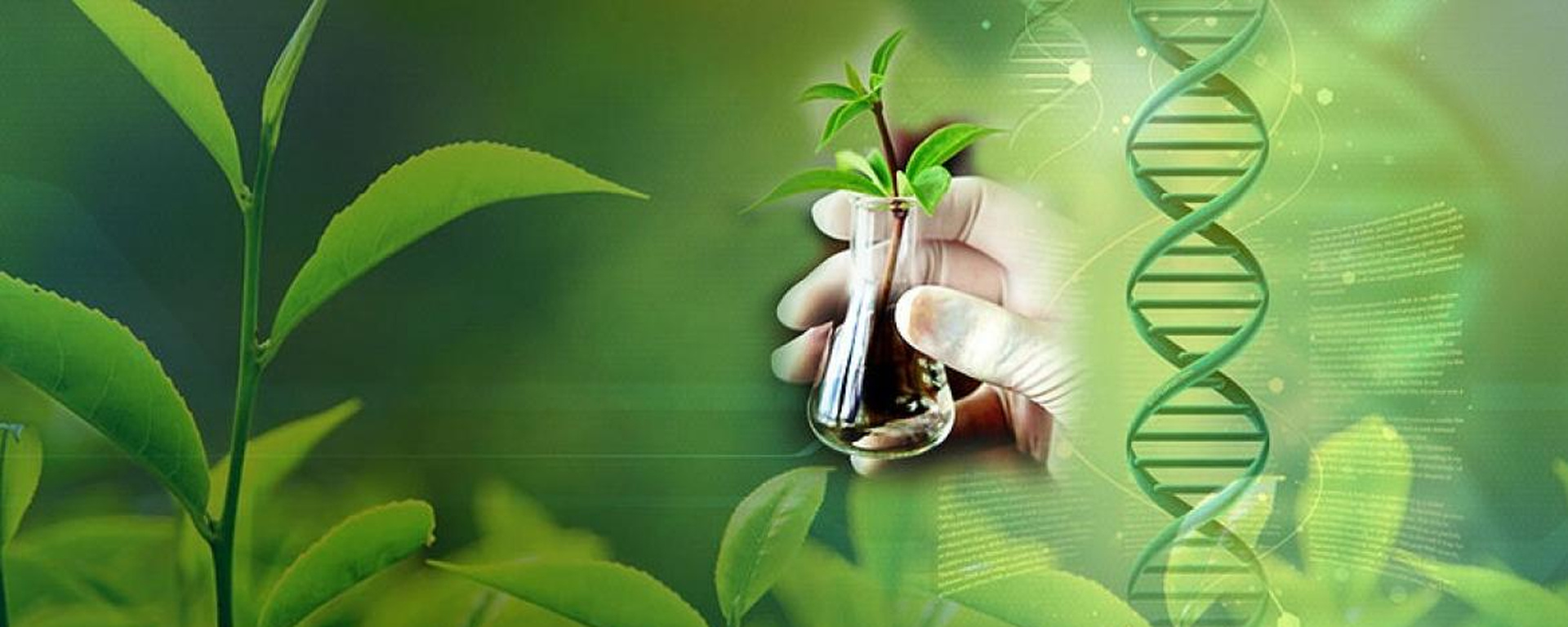 RESEARCH LABORATORIES, CENTERS
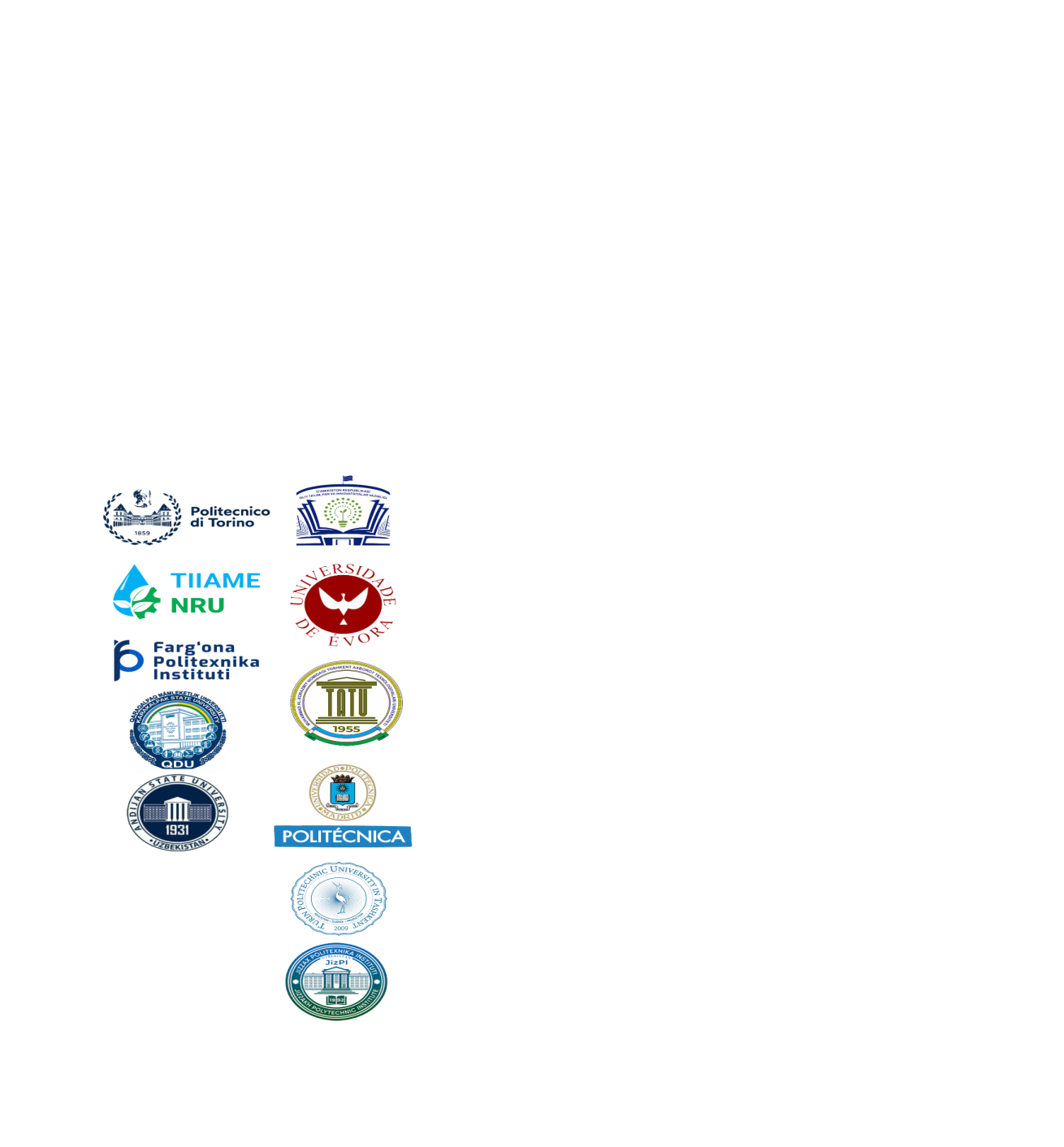 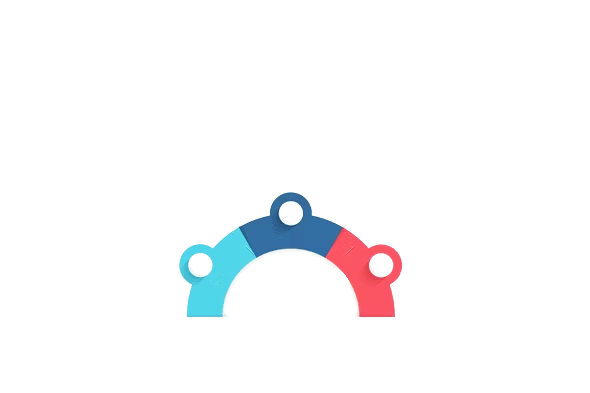 Научно-исследовательская 
лаборатория «Биоэкология»
Научный центр 
"Экофизика"
Research Laboratory
"Bioecology"
Scientific Center
"Ecophysics"
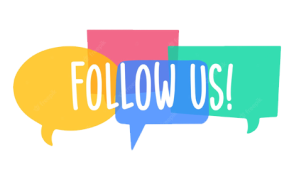 Центр автоматического мониторинга 
загрязнения атмосферного воздуха
Center for Automatic Air
Pollution Monitoring
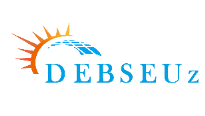 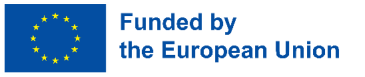 НАУЧНО-ИССЛЕДОВАТЕЛЬСКИЕ ЛАБОРАТОРИИ И ЦЕНТРЫ
RESEARCH LABORATORIES, CENTERS
Development of the targeted Educational program for Bachelors in Solar Energy in Uzbekistan

101128871 — DEBSEUz — ERASMUS-EDU-2023-CBHE
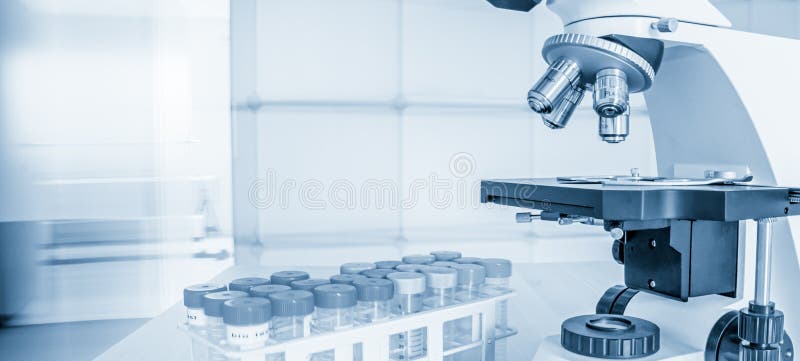 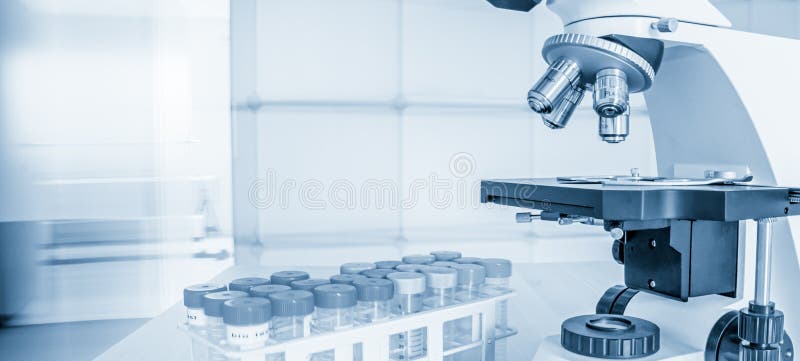 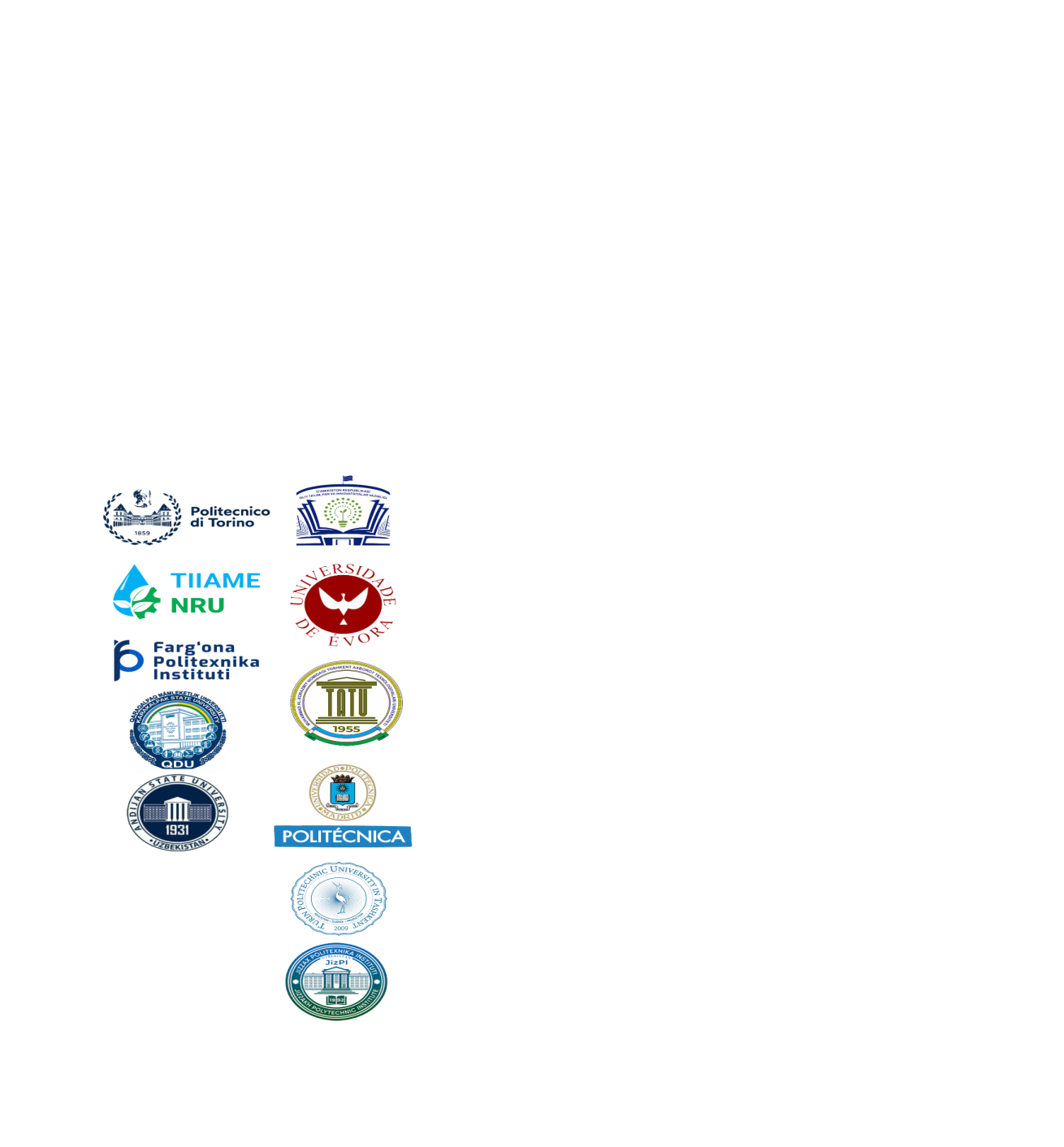 RESEARCH LABORATORIES,
CENTERS
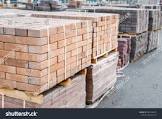 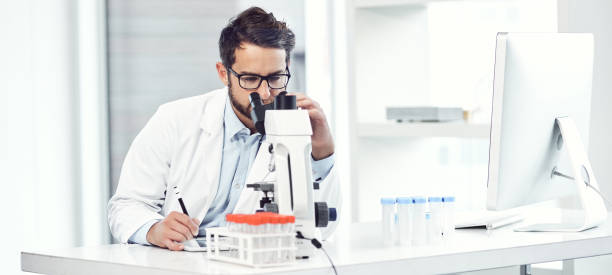 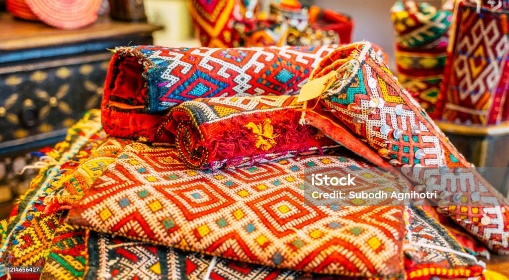 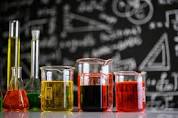 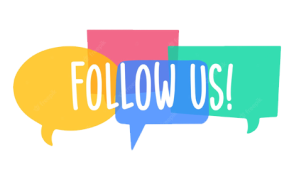 Научно-исследовательская лаборатория «Химическая технология»
Научно-исследовательская лаборатория «Текстильные изделия»
Научно-исследовательская лаборатория «Строительные материалы»
Исследовательская лаборатория "Химия"
Research Laboratory "Building Materials"
Research laboratory
"Chemistry"
Research Laboratory "Chemical Technology"
Research Laboratory "Textile Products"
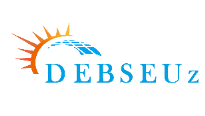 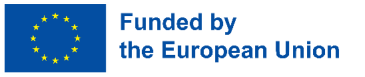 Основные работодатели
Main employers
Development of the targeted Educational program for Bachelors in Solar Energy in Uzbekistan

101128871 — DEBSEUz — ERASMUS-EDU-2023-CBHE
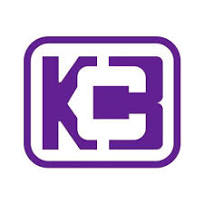 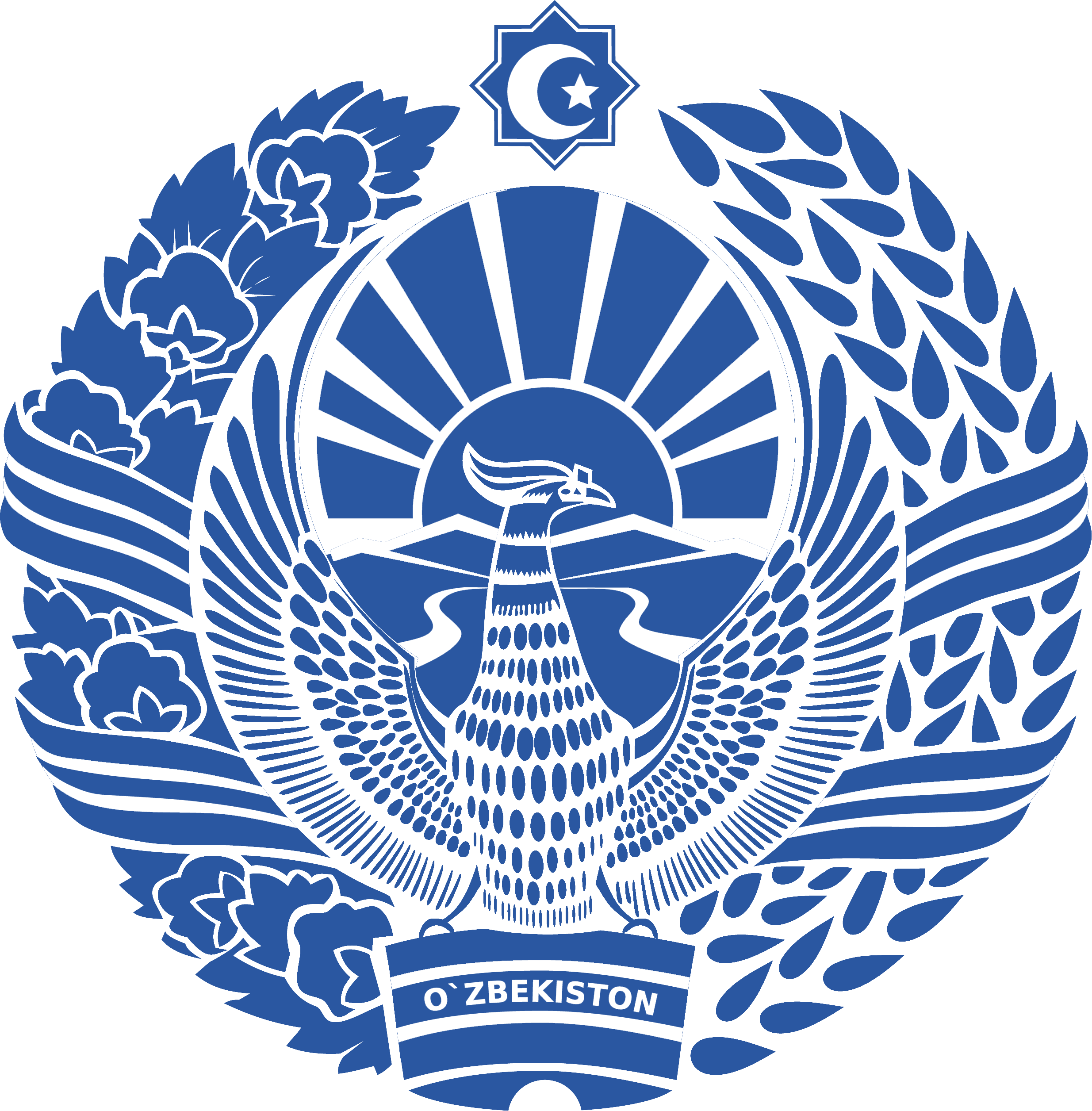 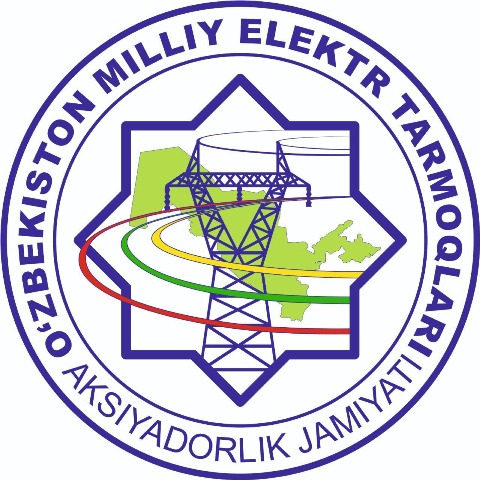 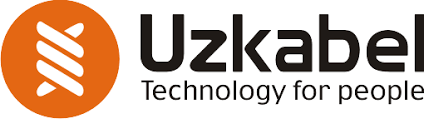 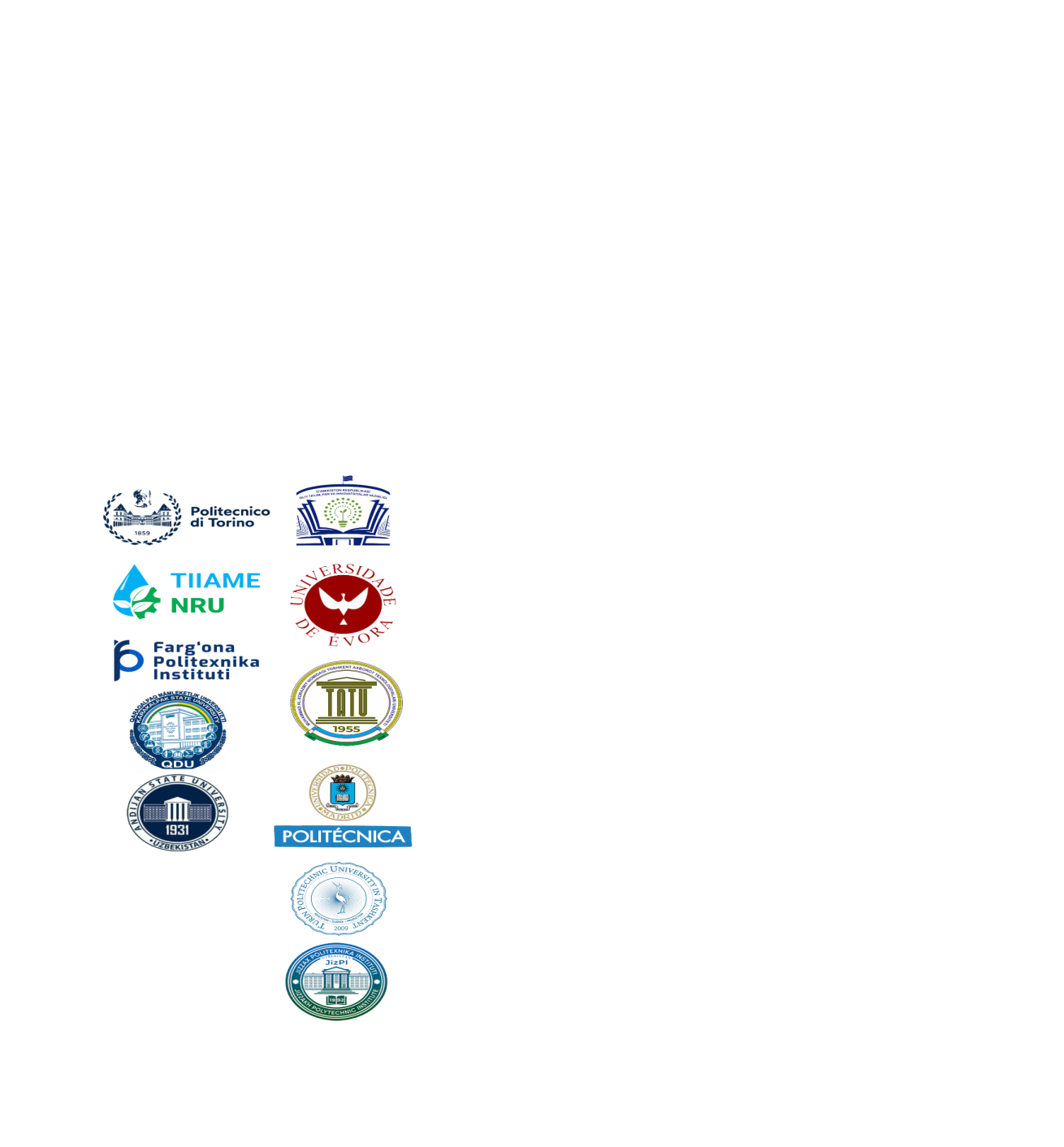 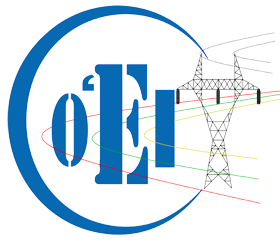 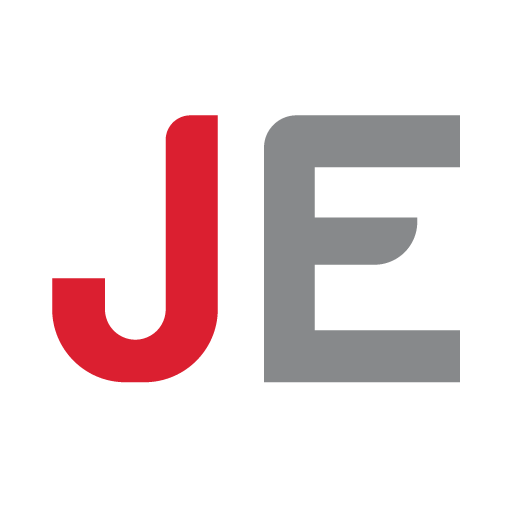 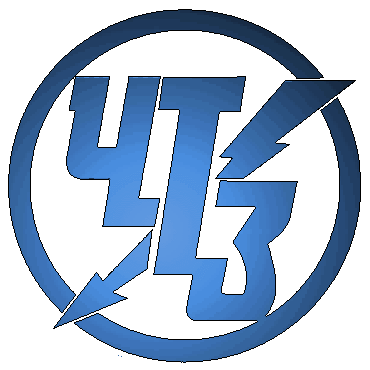 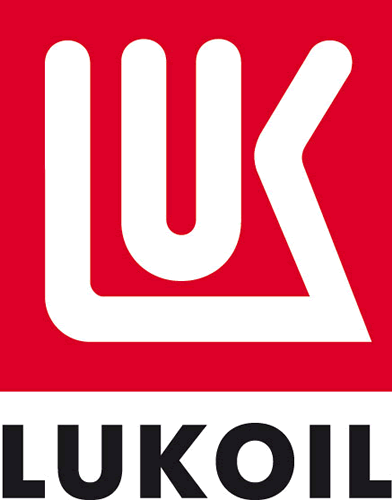 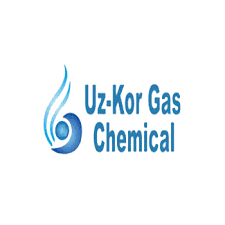 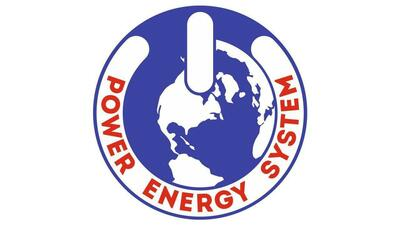 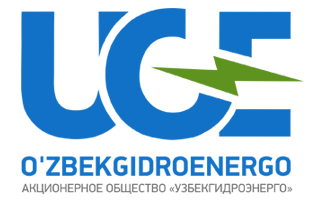 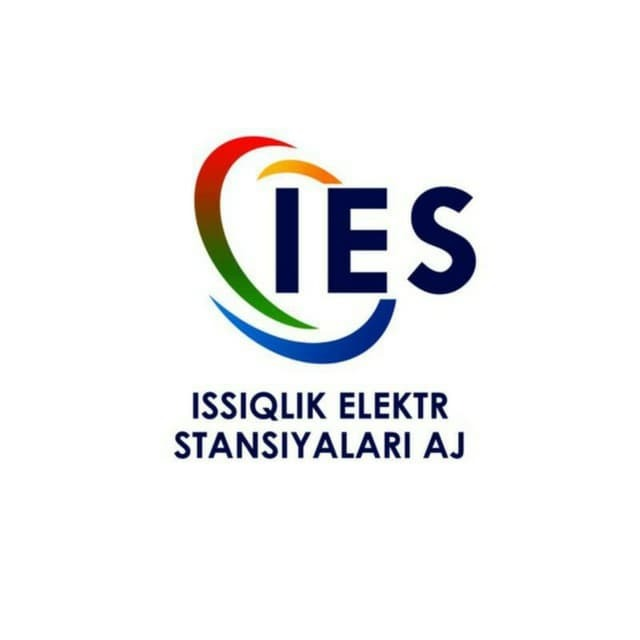 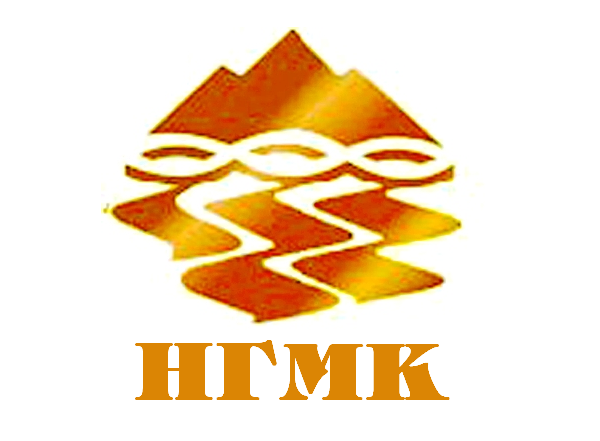 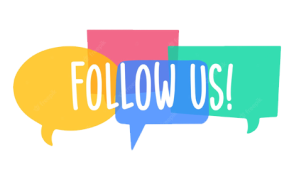 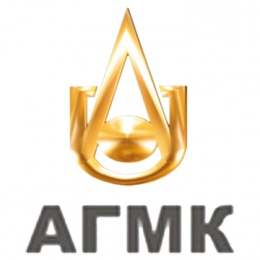 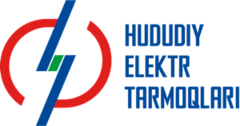 Общее сведение
General information
STUDENT CONTENT
ПРОФЕССОРСКО ПРЕПОДАВАТЕЛЬСКИЙ СОСТАВ
КОНТИНГЕНТ СТУДЕНТОВ
PROFESSORAL TEACHING STAFF
641
31025
94
29377
28002
332
26580
41
Остепененность  34 %
2
19605
Старший преп.
Профессор
Академики
Ассистент
Доцент
2022/2023
2024/2025
2020/2021
2021/2022
2023/2024
DYNAMICS OF STILLNESS
ДИНАМИКА ОСТЕПЕНЕННОСТИ
STUDENT CONTENT: BY FORM OF STUDY
КОНТИНГЕНТ СТУДЕНТОВ: ПО ФОРМЫ ОБУЧЕНИИ
61%
65%
80%
63%
70%
669
501
7305
1792
19110
65%
50%
58%
48%
51%
40%
31%
34%
31%
32%
Вечерное
Очное
Заочное
II спец
совместительство
совместительство
СОП и дист
совместительство
совместительство
совместительство
среднее
среднее
среднее
среднее
среднее
основной
основной
основной
основной
основной
2021/2022
2023/2024
2020/2021
2022/2023
2024/2025
Всего: 1110
Всего: 29377
(DEBSEUz: Development of the targeted Educational program for Bachelors in Solar Energy in Uzbekistan
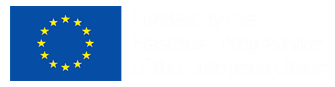 Team members of partner university
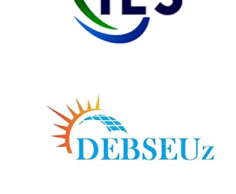 Teacher (Development/
Establishment)







Kamalov Khayratdin Usnatdinovich
Associate Professor, Department of Semiconductor Physics, PhD
E-mail: khayratdinkamalov@gmail.com
Tel number:+998 93 485 46 64
Administration staff 
(Financial)





Askarov Mardon Amatjanovich
E-mail: asqarovm@list.ru
Tel number: +998 97 354 80 09
Coordinator
(Management)




Ismailov Kanatbay Abdreymovich
Head of the Department of Semiconductor
 Physics E-mail: kanatbay.ismailov@gmail.com
Tel number:  +998 91 384 60 41
Teacher (Development/
Establishment)









Reymov Kamal Mambetkarimovich
Head of the Department of Electrical Energy, PhD 
E-mail:kamal_tstu@mail.ru
Tel number: +998 97 754 17 20
Teacher (Development/
Establishment)









Abubakirov Azizjan Bazarbaevich
Head of the Department of Power Energy, PhD 
E-mail:azizjan_B@mail.ru
Tel number: +998 97 754  18 85
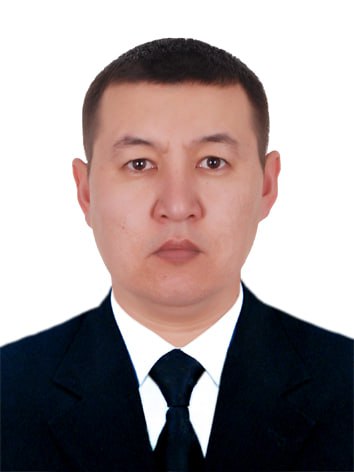 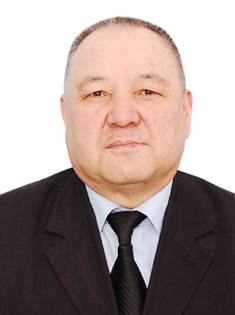 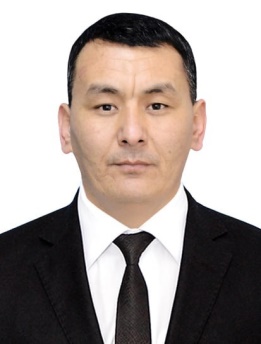 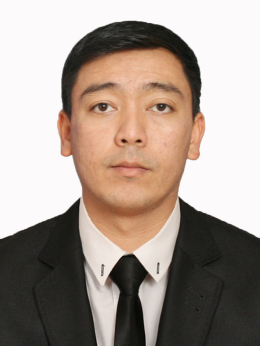 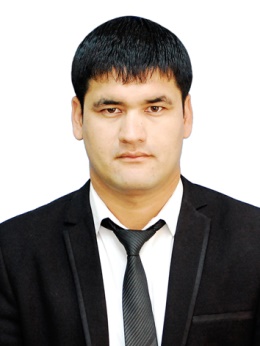 22/01/2024
MechaUz Project
Page 9
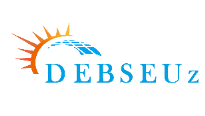 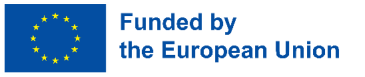 Development of the targeted Educational program for Bachelors in Solar Energy in Uzbekistan

101128871 — DEBSEUz — ERASMUS-EDU-2023-CBHE
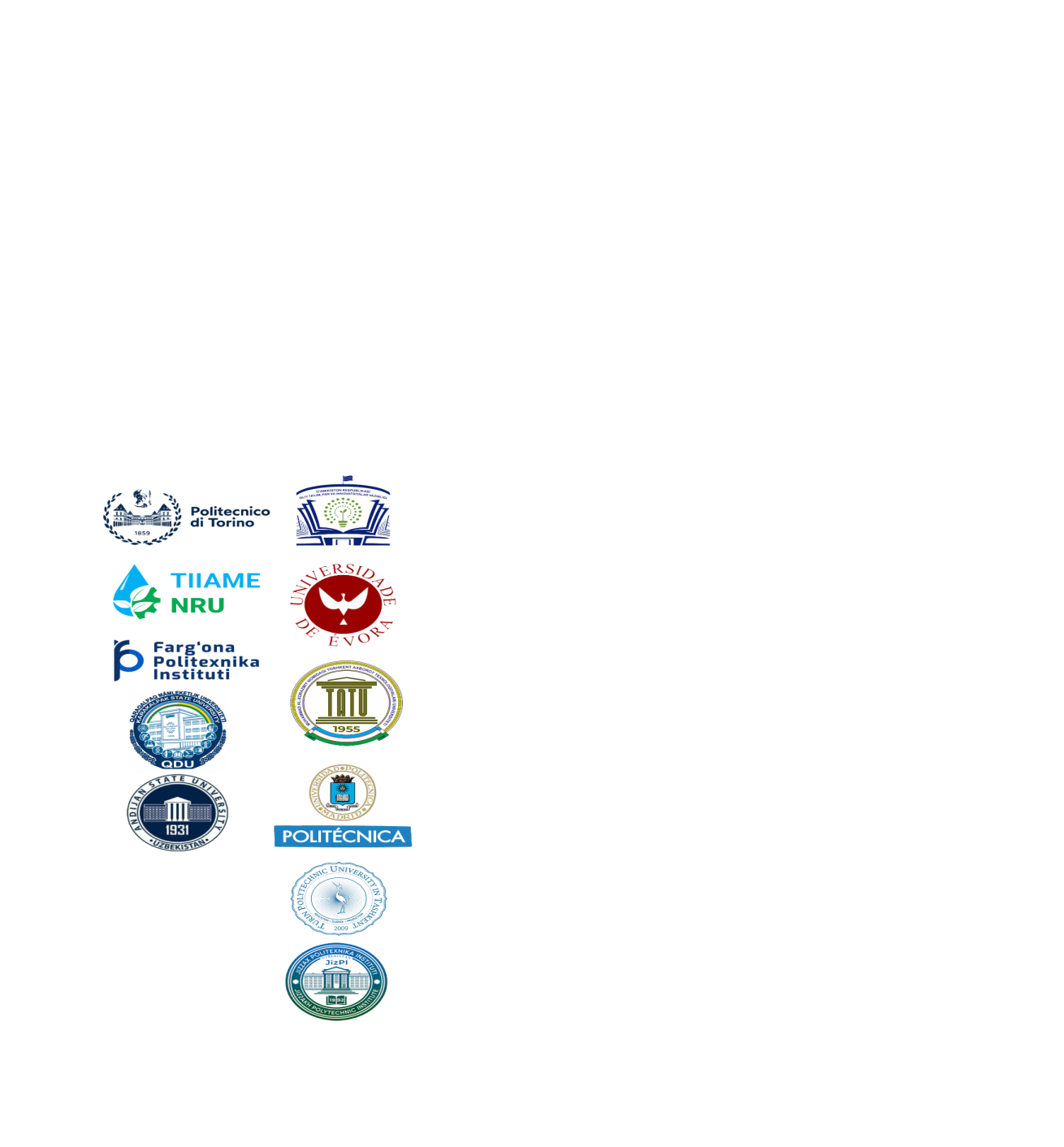 СПАСИБО ЗА ВНИМАНИЕ!
Thank you for your attention!
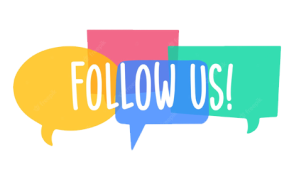